Epigenetic inheritance of diet-induced and sperm-borne mitochondrial RNAs(Tomar, et. al, 2024)
Rom Peles
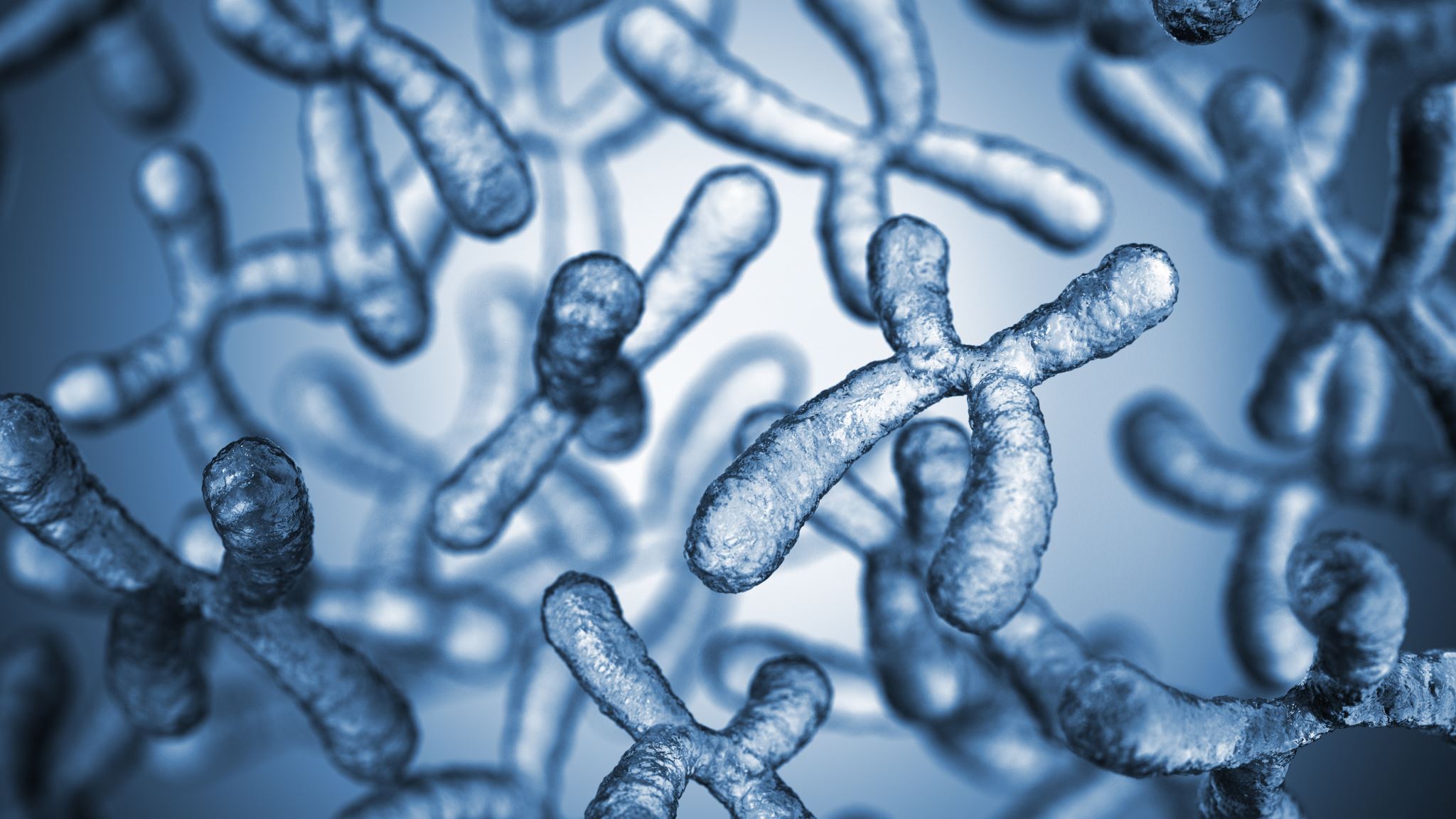 Background Information on sncRNAs
Prior to conception, spermatozoa have a collection of small non-coding RNAs (sncRNAs)  

Previous research still unclear as to whether sncRNAs are known to be influenced by environmental factors (father’s lifestyle, stress, health, etc.)

Though established research is still murky, it suggests direct links between the presence/absence of specific sncRNAs and resulting phenotypes in offspring

Since offspring do not inherit mitochondria from father, suggests new method of heredity beyond Mendelian genetics
Background Information on Spermatozoa
Spermatozoa undergo two basic phases of development

~35 days in the seminiferous tubules 
~7 days in the epididymis

Both stages are important for sperm development, but epididymal phase considered more sensitive to environment

Relationship between obesity in father and child long established, but mechanisms unclear and at what phase they transpires
Importance of sncRNAs
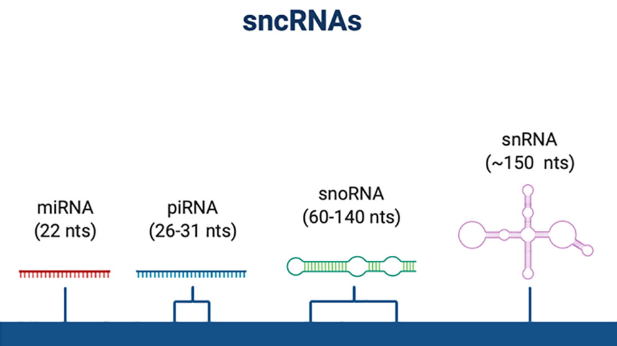 sncRNAs include

	 tRNA (transfer)
	 miRNA (micro)
	 piRNA (PIWI)
	 siRNA (small interfering)
	 snoRNA (small nucleolar)
		, etc.

Study mostly focused on mtRNA (mitochondrial tRNAs) and their fragments (mt-tsRNAs)
Figure 1: Bresesti, Chiara, et al. “Long Non-Coding RNAS: Role in Testicular Cancers.” Frontiers, Frontiers, 5 Jan. 2021, www.frontiersin.org/journals/oncology/articles/10.3389/fonc.2021.605606/full.
mt-tRNAs and mt-tsRNAs
This study mostly focuses on expression levels related to 

mtRNAs (mitochondrial transfer RNAs) 
mt-tsRNAs (mitochondrial  transfer small RNAs)

mt-tsRNAs are usually made from mtRNAs

Previous research has established that expression levels in each are related to metabolic changes and processes like oxidative stress

Sometimes, mt-tRNA levels rise, then fragment into mt-tsRNAs (inverse relationship)
Importance of mt-tRNAs and mt-tsRNAs
Functions of both not clearly established, especially mt-tsRNAs

Besides mitochondrial translation, more possible mt-tRNA ancillary functions undiscovered (involved in signalling pathways)

mt-tsRNAs may simply be natural byproduct of mt-tRNA production or decomposition

More likely that mt-tsRNAs involved in complex regulation of mt-tRNA expression and transcription levels for other genes
Aims of Study
Mouse Experiments
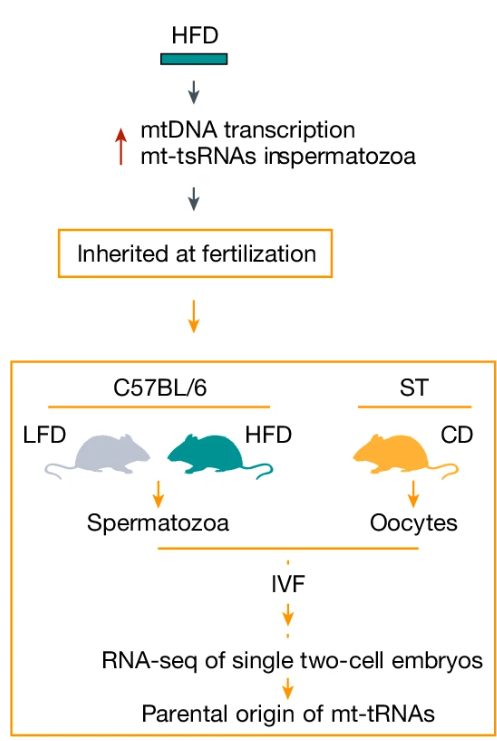 Two cohorts of male mice were fed either a high-fat diet (HFD) or low-fat diet (LFD) for 2 weeks beginning once they reached 6 weeks of age 

IVF performed with epididymal spermatozoa and oocytes

RNA sequencing done on embryos with special emphasis on mt-tRNAs and mt-tsRNAs

Profiled the transcriptomes of two-cell embryos to track parental origins of mtRNAs using SNPs
Figure 3A: Tomar, A., et al. “Epigenetic inheritance of diet-induced and sperm-borne mitochondrial RNAS.” Nature, vol. 630, no. 8017, 5 June 2024, pp. 720–727, https://doi.org/10.1038/s41586-024-07472-3.
Bioinformatics Methods/Materials
Machines Used
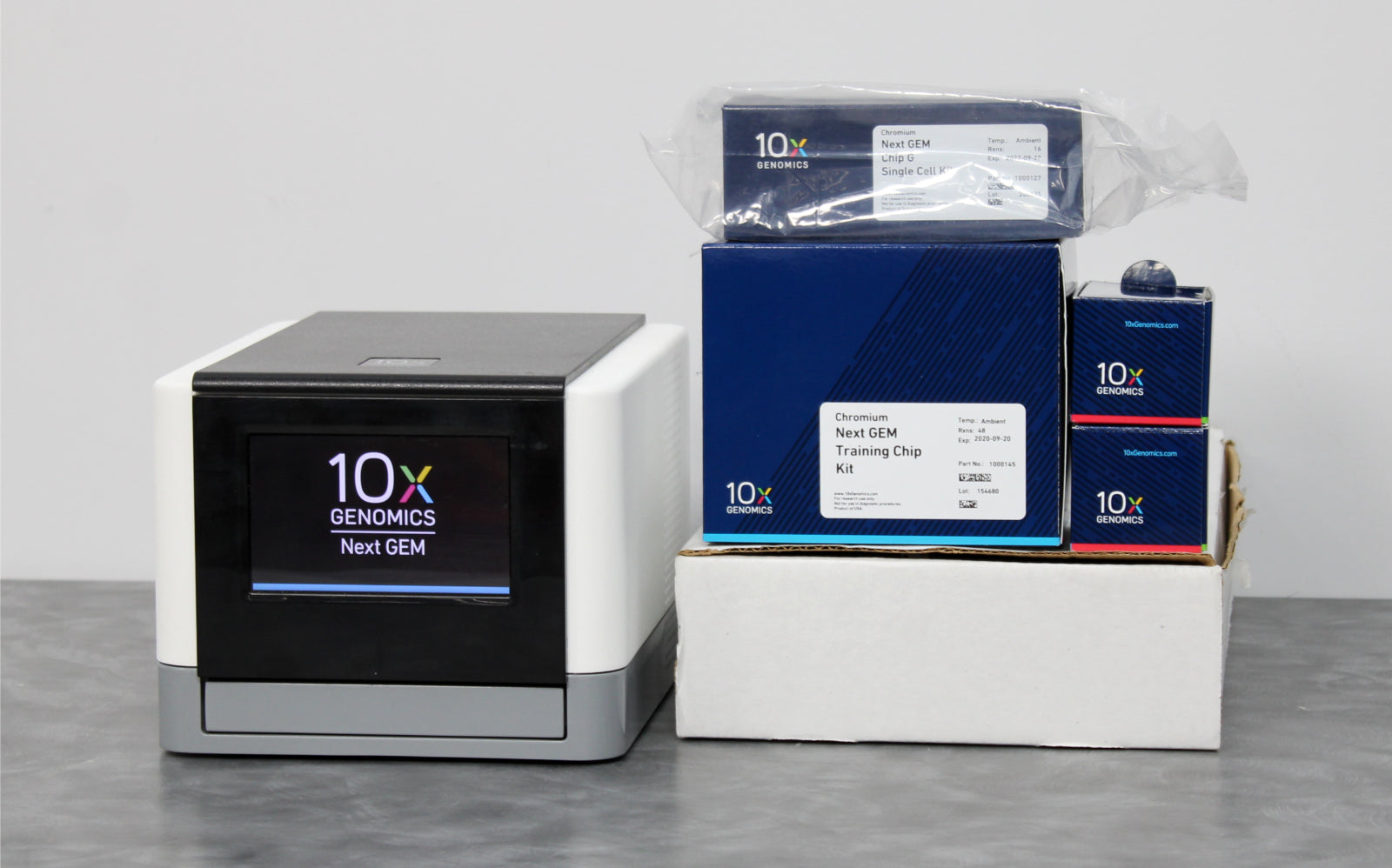 Ten thousand cells were targeted using the Chromium Next GEM Chip G Single Cell and the Chromium Next GEM Single Cell 3′ Gel Bead Kit v3.1

This chips enables analysis of gene expression of thousands of individual cells at the same time 

cDNA synthesis and Chromium Next GEM Single Cell 3′ Library Kit v3.1 utilized for library preparation
Programs Used
The raw sequencing data were demultiplexed with Cell Ranger (10x Genomics) mkfastq to generate fastq files for each sample

 The raw count gene expression data was used for differential gene expression analysis for all tested genes, and the data was shrunk using Deseq2

Deseq2 (cited >70,000x) Uses technique called shrinkage to sort through count data and remove outliers
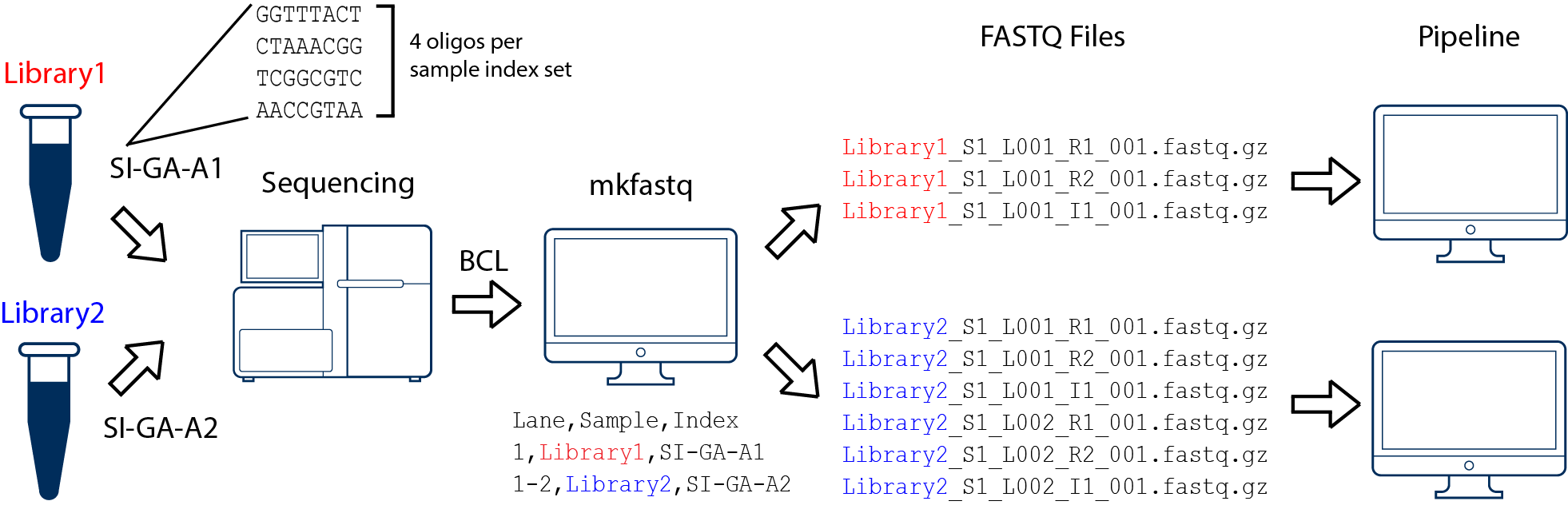 Library samples underwent paired-end sequencing on an Illumina NovaSeq 6000 platform, using the recommended cycle count
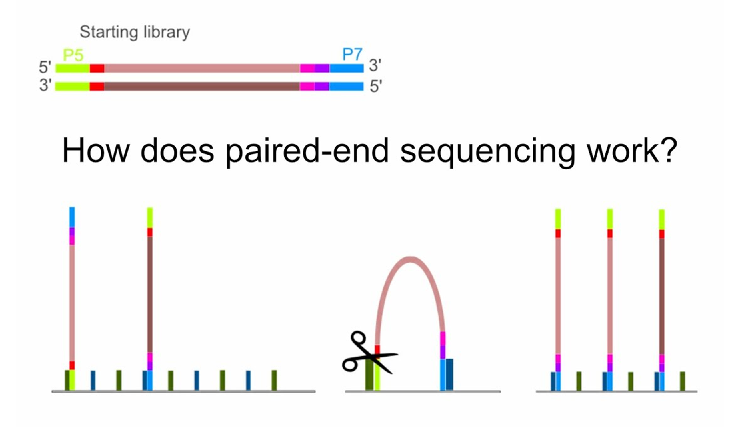 Reads Mapping
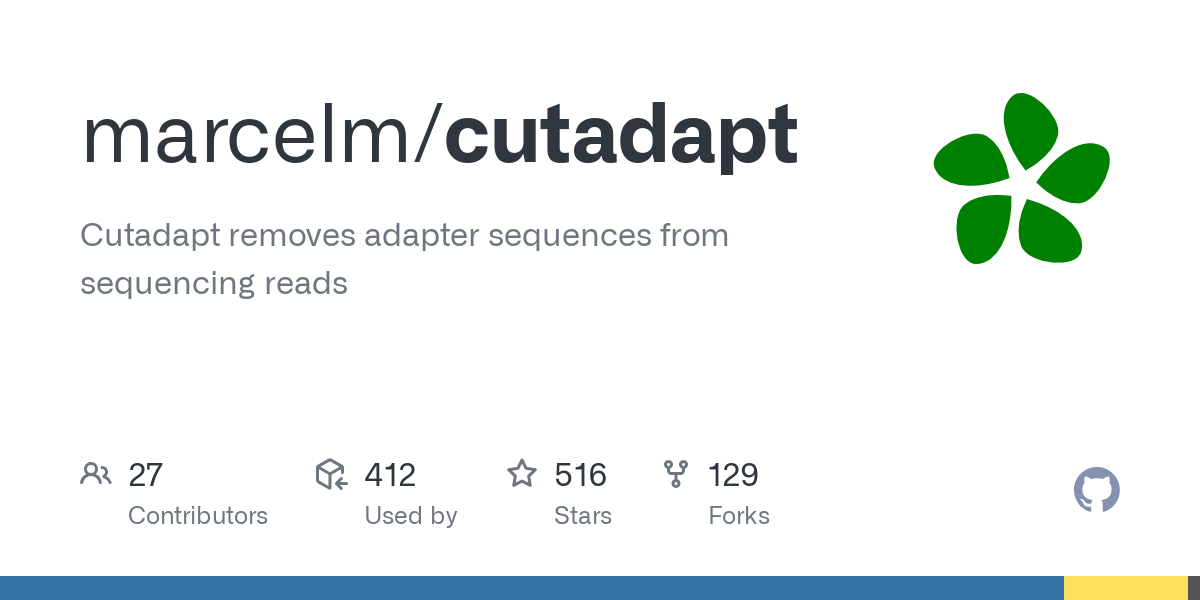 Reads were trimmed using cutadapt. Trimmed and quality-filtered reads were used for further analysis.

Reads mapping and differential expression analysis performed via the A.I.R. (Artificial Intelligence RNA-Seq) software from Sequentia Biotech
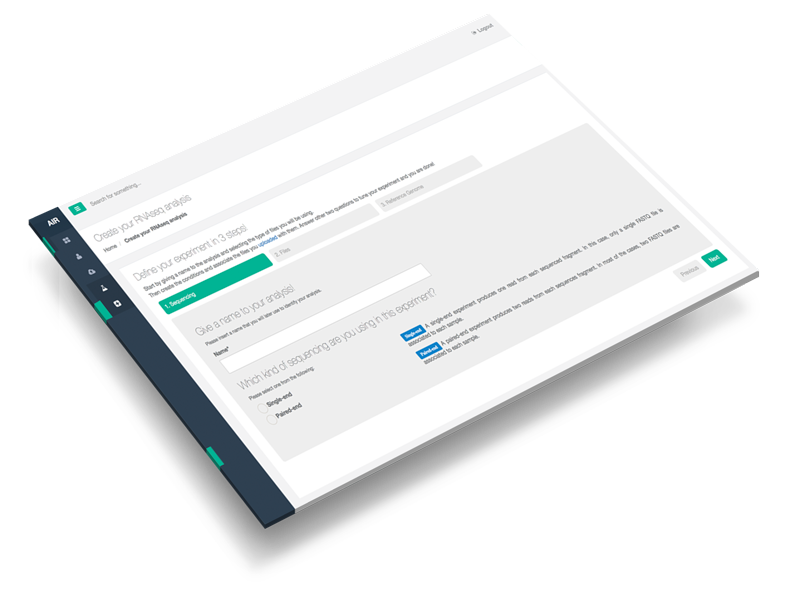 Experiments and Results
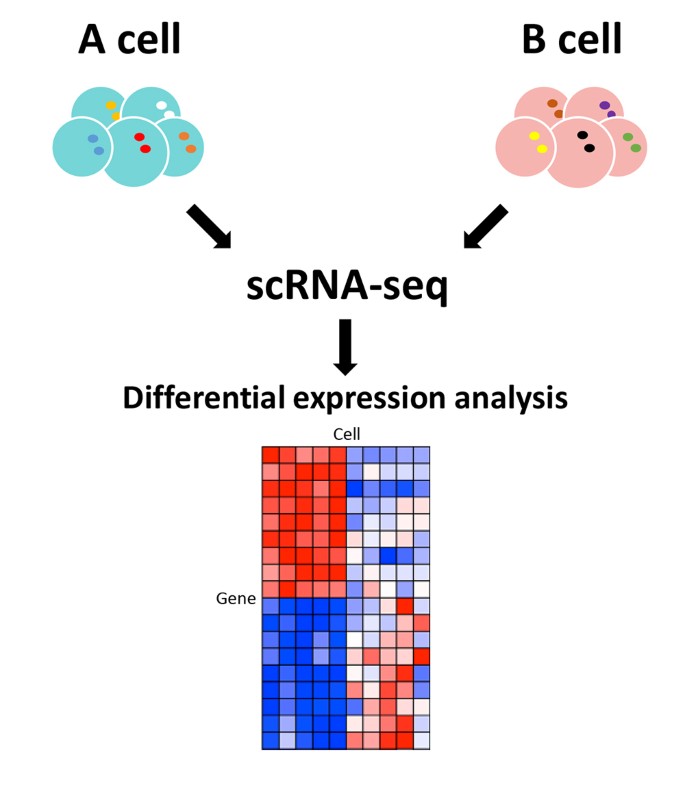 Findings
Differential gene expression analysis of embryos demonstrated differences in expression of specific clusters of genes

Genes related to mitochondria and oxidative phosphorylation were downregulated (coupled with upregulation of mtDNA transcriptional machinery). 

Mt-tRNA and mt-tsRNA upregulation likely compensatory response to diet-induced mitochondrial dysfunction
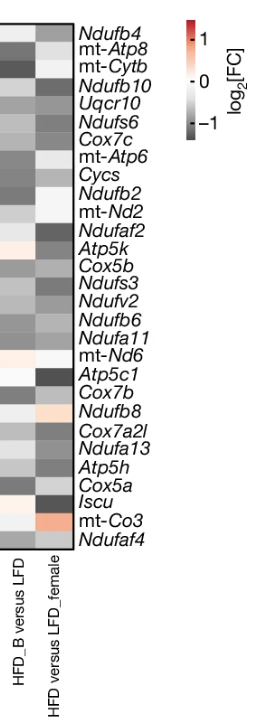 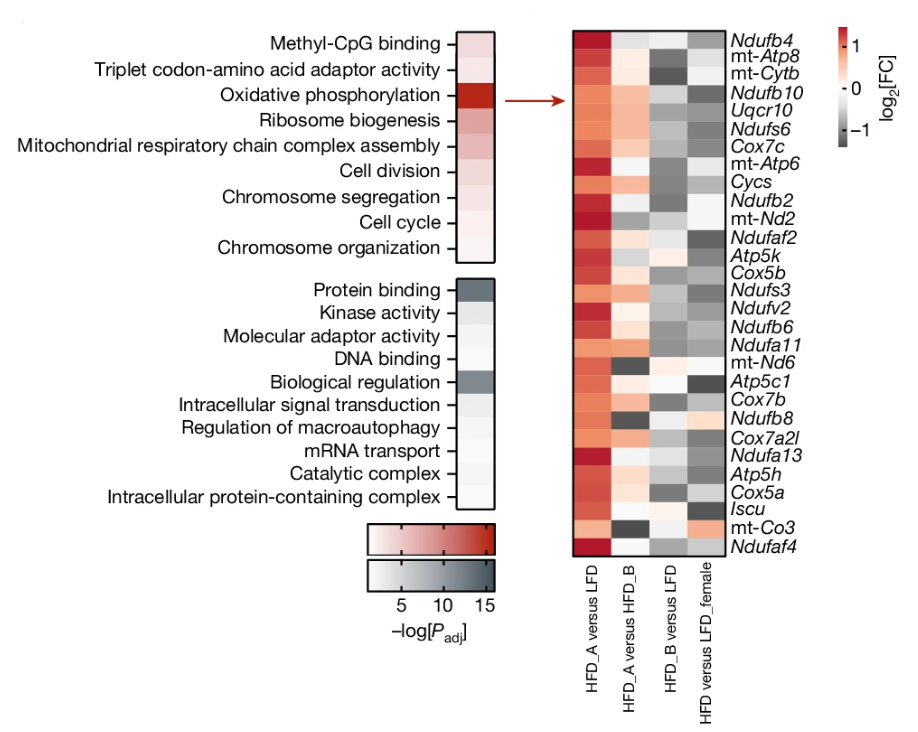 Figure 4B, Figure 4C: Tomar, A., et al. “Epigenetic inheritance of diet-induced and sperm-borne mitochondrial RNAS.” Nature, vol. 630, no. 8017, 5 June 2024, pp. 720–727, https://doi.org/10.1038/s41586-024-07472-3.
Findings
Upregulation of mt-tRNAs in spermatozoa which then fragment into mt-tsRNAs suggestive of lower mitochondrial function (exact reason is unclear)

Expression level differences in genes more pronounced in male offspring

Variations in different types of sncRNAs also found
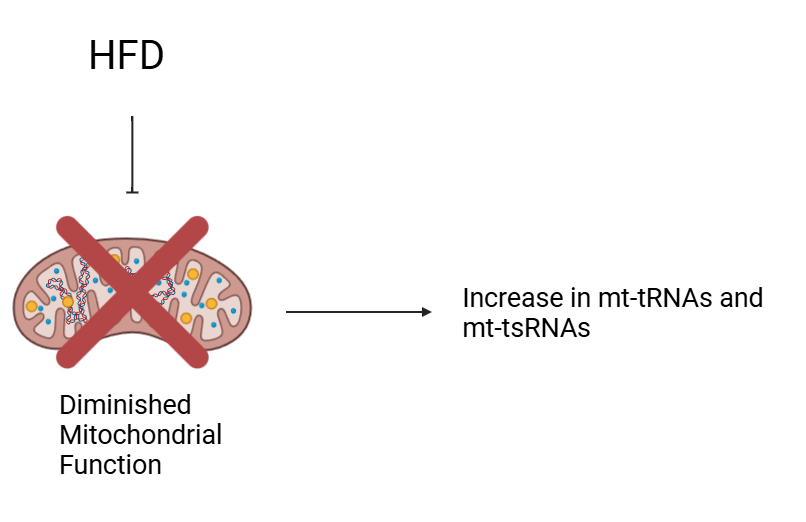 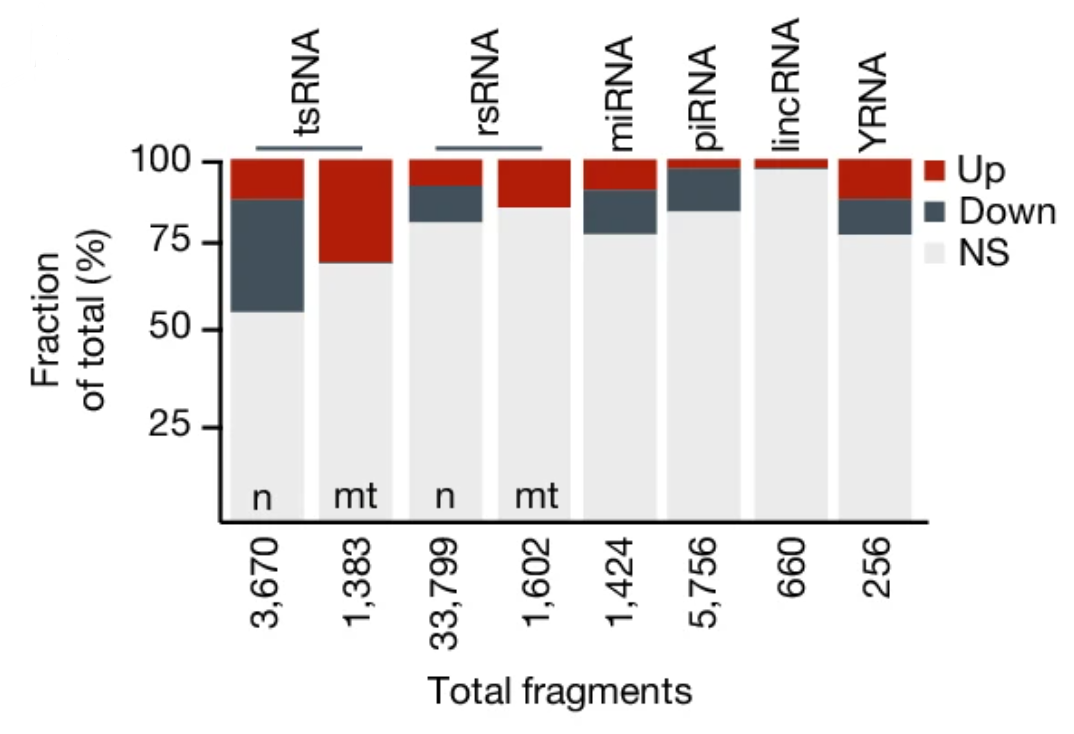 Figure 2B: Tomar, A., et al. “Epigenetic inheritance of diet-induced and sperm-borne mitochondrial RNAS.” Nature, vol. 630, no. 8017, 5 June 2024, pp. 720–727, https://doi.org/10.1038/s41586-024-07472-3.
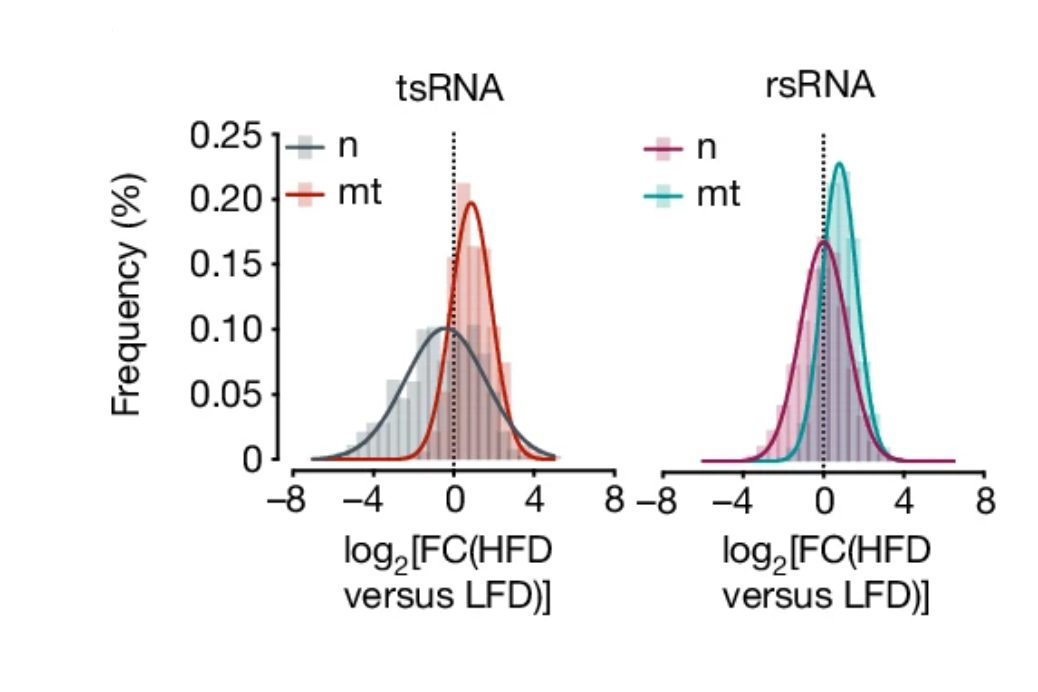 Figure 2C: Tomar, A., et al. “Epigenetic inheritance of diet-induced and sperm-borne mitochondrial RNAS.” Nature, vol. 630, no. 8017, 5 June 2024, pp. 720–727, https://doi.org/10.1038/s41586-024-07472-3.
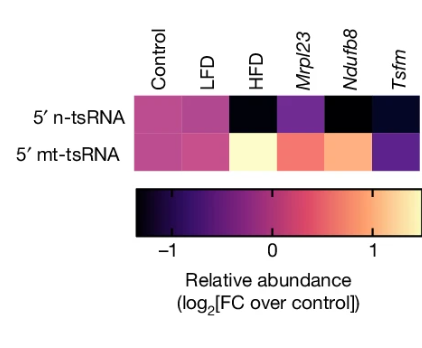 Figure 4J: Tomar, A., et al. “Epigenetic inheritance of diet-induced and sperm-borne mitochondrial RNAS.” Nature, vol. 630, no. 8017, 5 June 2024, pp. 720–727, https://doi.org/10.1038/s41586-024-07472-3.
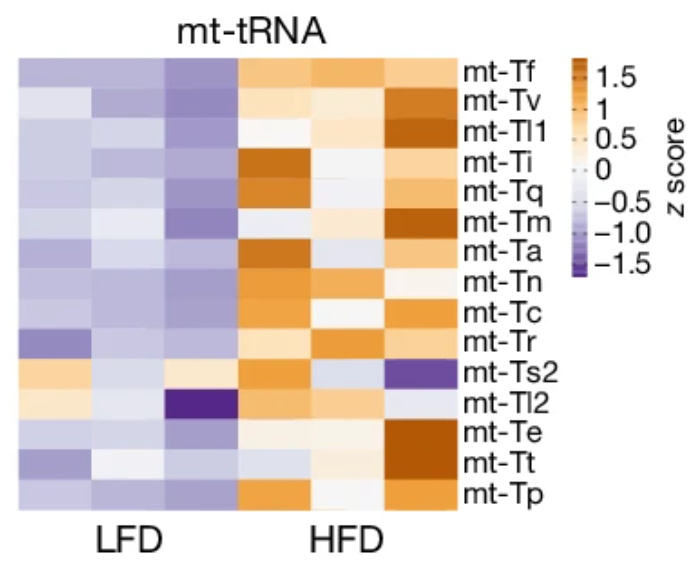 Figure 2H: Tomar, A., et al. “Epigenetic inheritance of diet-induced and sperm-borne mitochondrial RNAS.” Nature, vol. 630, no. 8017, 5 June 2024, pp. 720–727, https://doi.org/10.1038/s41586-024-07472-3.
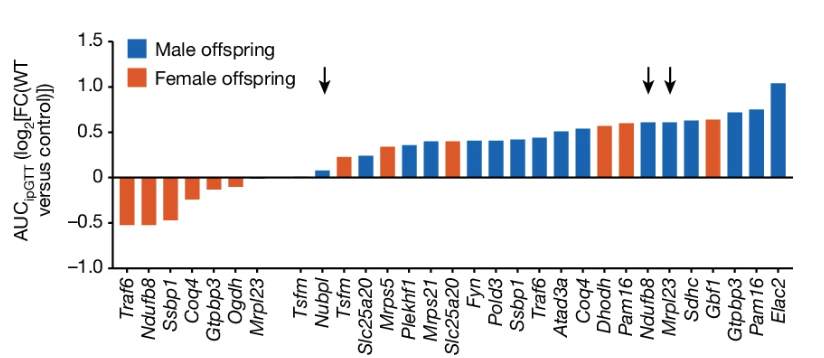 Figure 4H: Tomar, A., et al. “Epigenetic inheritance of diet-induced and sperm-borne mitochondrial RNAS.” Nature, vol. 630, no. 8017, 5 June 2024, pp. 720–727, https://doi.org/10.1038/s41586-024-07472-3.
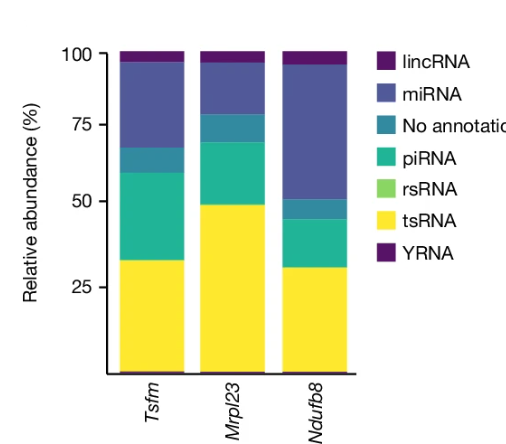 Figure 4I: Tomar, A., et al. “Epigenetic inheritance of diet-induced and sperm-borne mitochondrial RNAS.” Nature, vol. 630, no. 8017, 5 June 2024, pp. 720–727, https://doi.org/10.1038/s41586-024-07472-3.
Additional Final Tests on Human Spermatozoa
mt-tsRNA levels tested via RNA-seq in human spermatozoa 

Done to see if results from mice (HFD  upregulated mt-tsRNA relationship) are applicable to human subjects 

Consistent with results from Mice (same genes also downregulated in both)
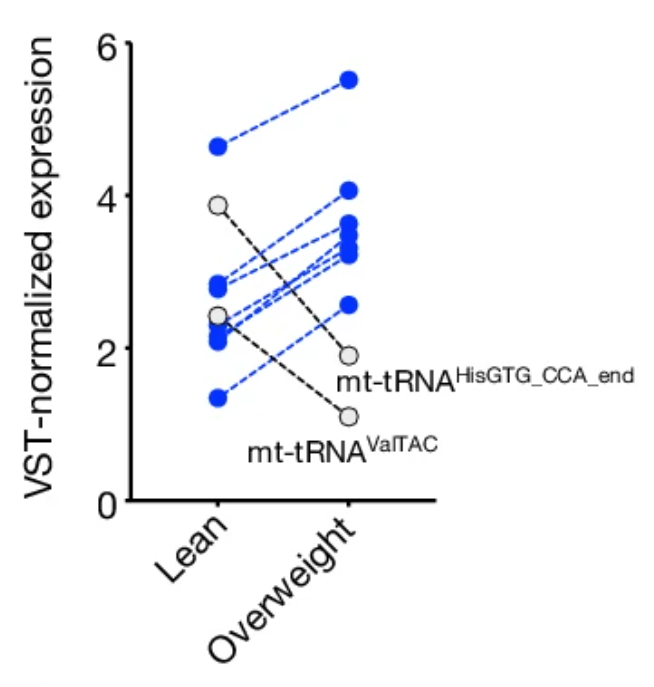 Figure 2G: Tomar, A., et al. “Epigenetic inheritance of diet-induced and sperm-borne mitochondrial RNAS.” Nature, vol. 630, no. 8017, 5 June 2024, pp. 720–727, https://doi.org/10.1038/s41586-024-07472-3.
Importance of Findings
Demonstrate new mechanism for fathers to transfer information to mitochondria of offspring 

Offer potential method to determine spermatozoa health prior to fertilization and may offer potential diagnostic insight into health of father

Sheds further light on possible mechanism by which father’s weight is related to child’s likelihood of developing diabetes

Suggest that mt-tRNAs and mt-tsRNAS are related to body mass index (BMI) and indicative of paternal health
Future Directions
See if expression levels and high-fat diet causes shift from oxidative phosphorylation to glycolysis in offspring

See mechanisms for mt-tRNAs becoming mt-tsRNAs and the importance/further implication of this finding  

Further elucidate exact functions and pathways related to mt-tRNAs and mt-tsRNAs

Look for more epigenetic relationships between father and child
References
1. “CUTADAPT.” Cutadapt, cutadapt.readthedocs.io/en/stable/. Accessed 14 Oct. 2024. 
2. “DESEQ2.” Bioconductor, bioconductor.org/packages/release/bioc/html/DESeq2.html. Accessed 14 Oct. 2024. 
3. Tomar, A., et al. “Epigenetic inheritance of diet-induced and sperm-borne mitochondrial RNAS.” Nature, vol. 630, no. 8017, 5 June 2024, pp. 720–727, https://doi.org/10.1038/s41586-024-07472-3.